Labcheck Next Generation Quick Start Guide
Label Printing – E-Labels
Labels Tab
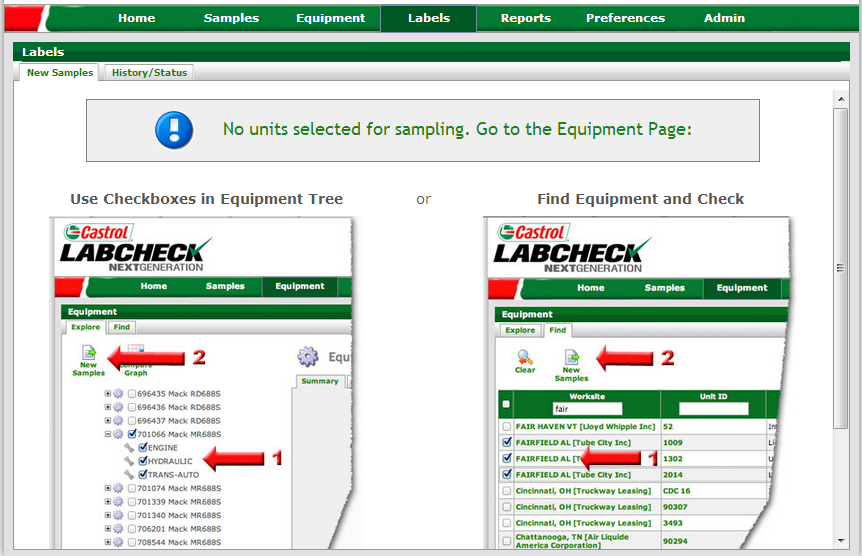 Step 1:To print sample labels, click on “Labels” tab
Step 2:If no equipment was previously selected, click on “Equipment” tab to select which units/components you want to print labels for
Selecting Labels to Print: Option #1 Equipment Tree
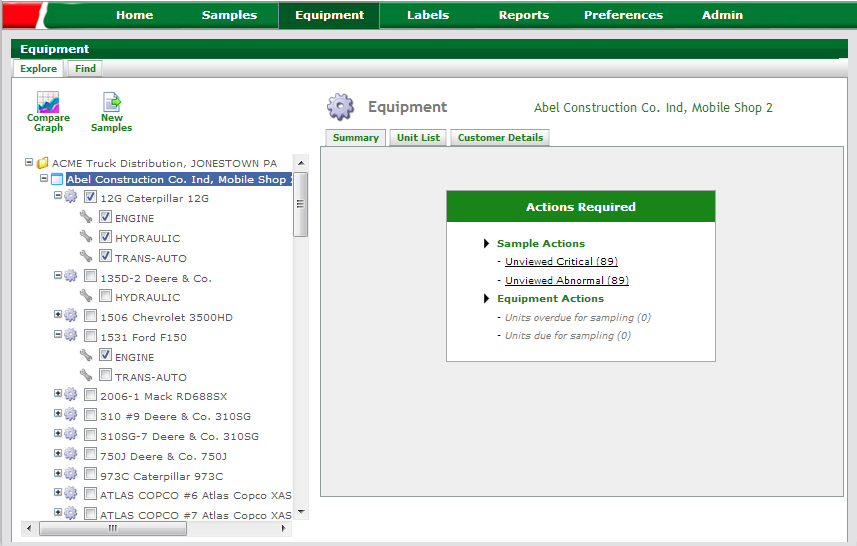 Step 1:To print sample labels, click on “Equipment” tab
Step 2:The “Explore” tab allows you to use the equipment tree for unit / component selection
Step 3:Check the components you want labels for. If you click on the unit, all components will be checked
Step 4:Click the “New Samples” button once completed

NOTE: When printing labels, you can select multiple unit/components across multiple worksites
Selecting Labels to Print: Option #2 Equipment Search
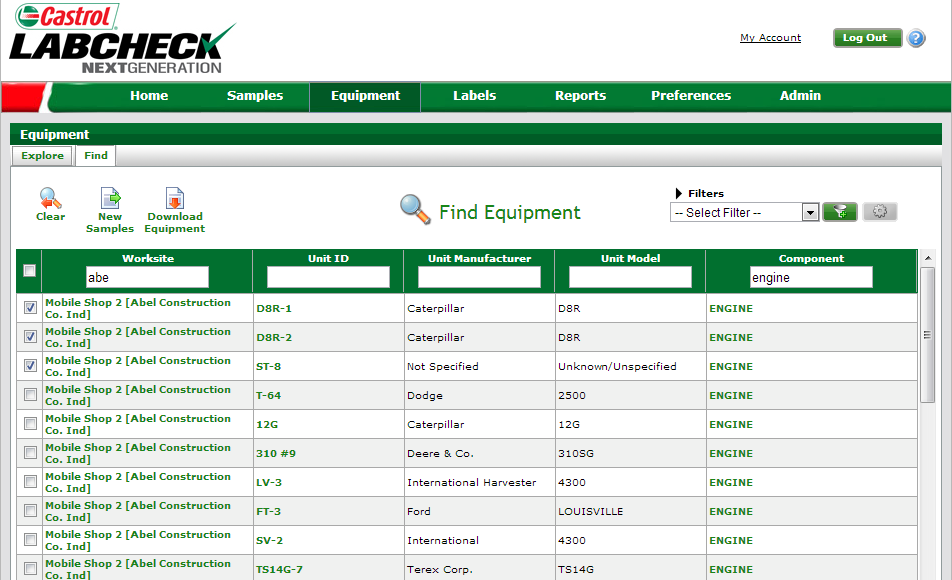 Step 1:To print sample labels, click on “Equipment” tab
Step 2:The “Find” tab allows you to use key fields to quickly search for equipment
Step 3:Input key field search criteria and the list of available units and components will populate in the list
Step 4:Check the components you want to print labels for

NOTE: When printing labels, you can select multiple unit/components across multiple worksites
Step 5:Click the “New Samples” button once completed
Label Wizard
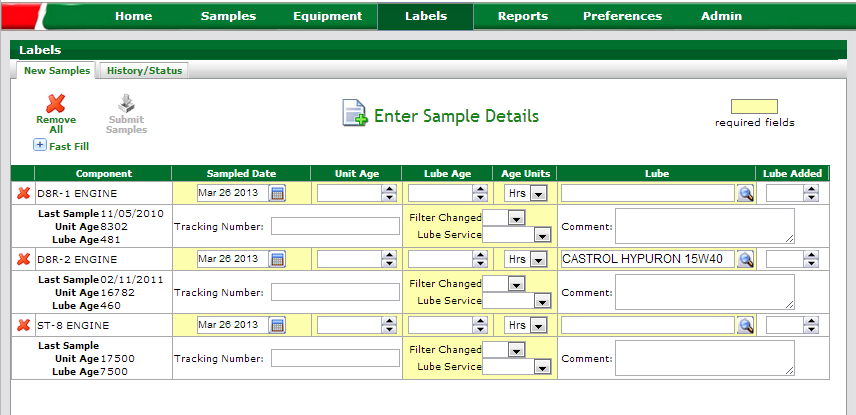 Previous sample data information provided.
System will pre-populate fields with unit and component data. In cases where no data is on file, fields are left blank.
NOTE: All Highlighted fields must be completed.
Unit / Lube Age & Service Selection
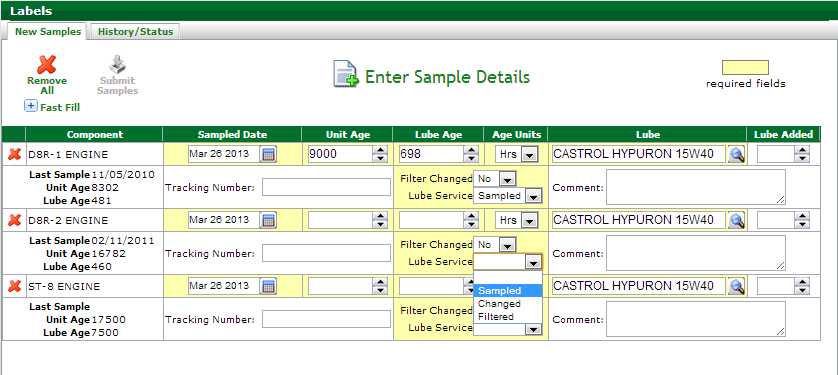 Input unit age, and the lube age will auto-calculate
Lube age auto calculation is impacted by the lubricant “Service Type” selected on the previous sample
Select service type to be performed
Inputting Oil Type
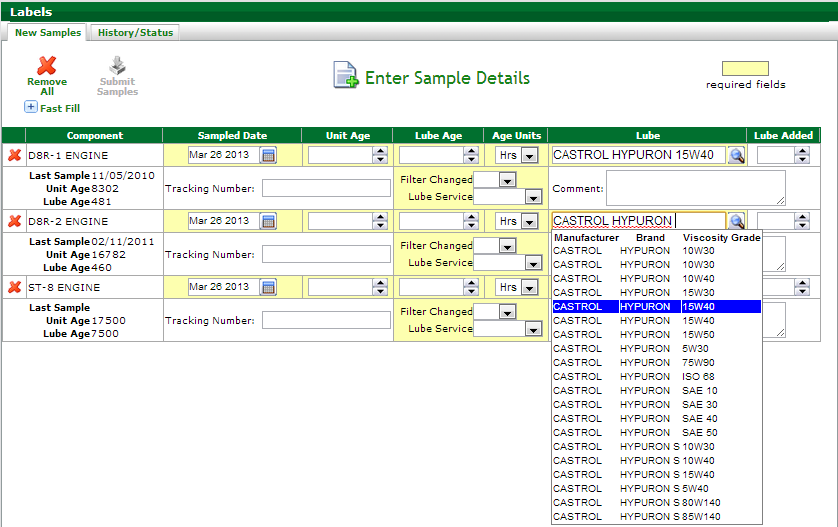 Update the existing oil type from here, if no oil type is on file, one must be added
Input oil type and Label Wizard will auto populate suggested products as you type. Select the appropriate oil from the list
Additional Sample Information
If available, identify how much make-up oil was added to the system. Unit of measure is determine by what is on the component details record
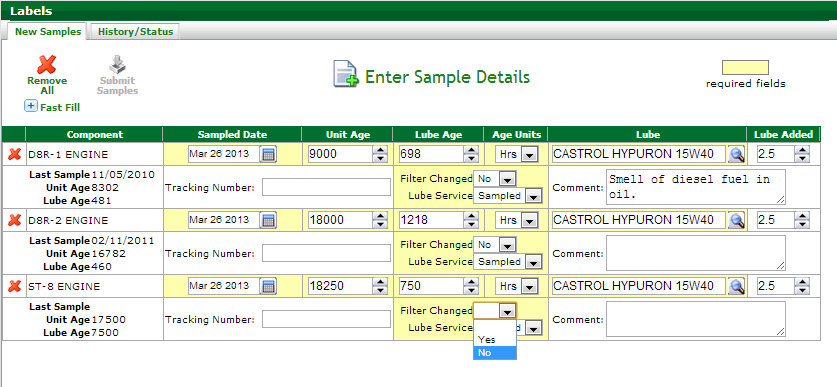 Provide additional information about the sample in the “Comments” box
Select if filter was changed or not at the time the sample was taken
Submit Samples
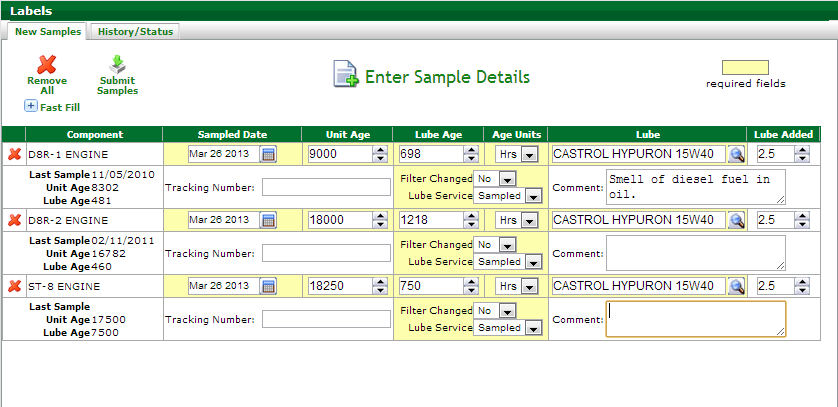 If printing labels from the Labcheck System, leave the Tracking Number field blank, and e-number will automatically be assigned when you submit samples
Review information inputted and make any changes necessary. Once completed, click “Submit Samples”

NOTE: You cannot submit samples until all required fields are completed.
E-Label Confirmation
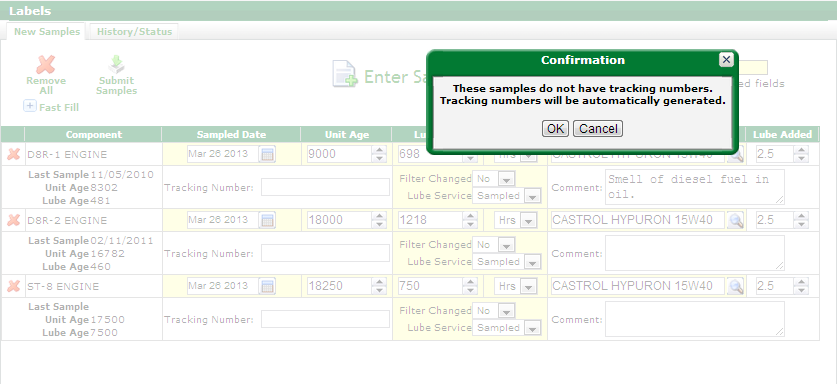 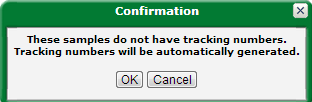 Confirmation message that an e-number will automatically be assigned to the sample label being generated
Printing Labels
Once label start position is completed, select the “Print Labels” button
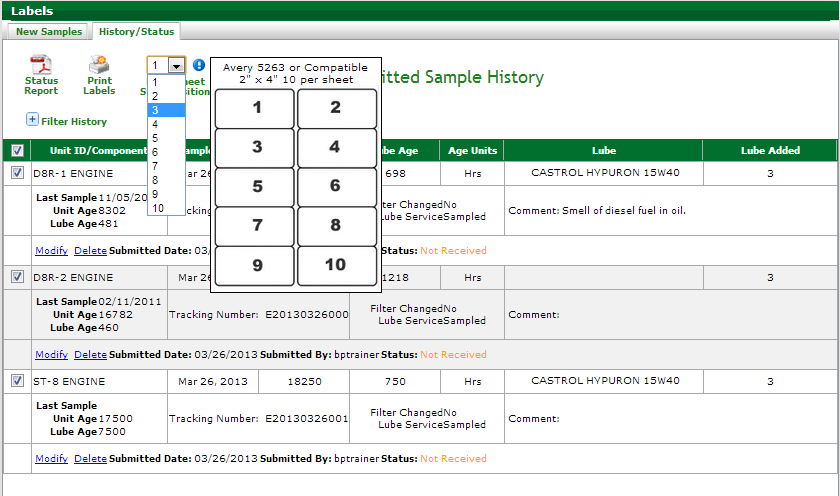 Label reference sheet available by selecting the blue exclamation “!” icon.
Select Label Sheet Start Position.
Labcheck uses a standard Avery label - Sheet #5263
Label Preview
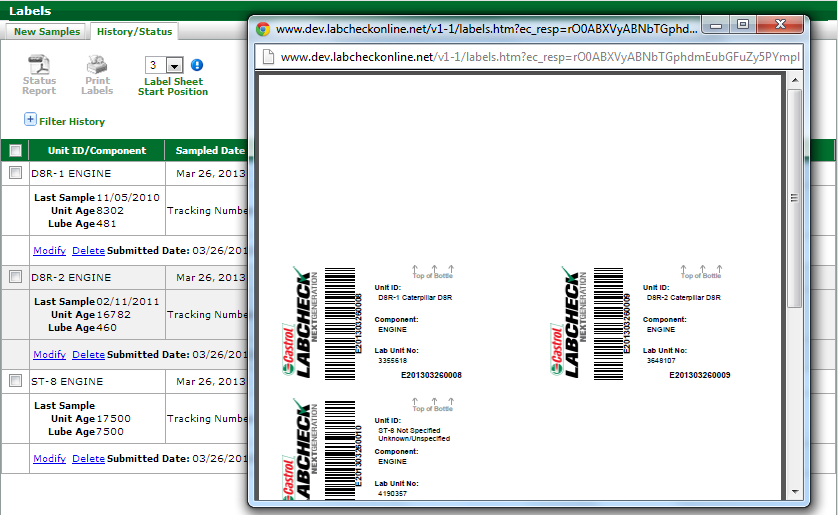 Label Preview will pop-up in a new window. Review labels and make any edits before printing.

Be sure your Pop-Up blocker is disabled, as this may prevent the label preview from opening.
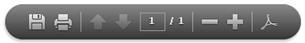 Small Labels
For those who are sending samples in the 2oz bottles the “Small Labels” box will allow you to print using the Avery 5162 labels
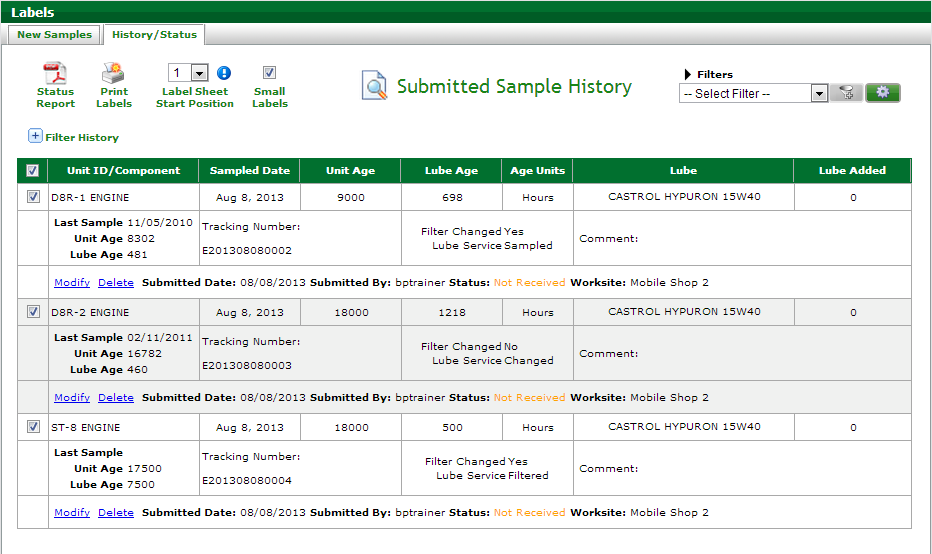 Step 1: To print using smaller labels select the “Small Labels” box
Step 2: Click on the “Print Labels” button. This will initiate a new pop up window
Affix Label to Bottle and Ship to the Lab
Affix label to bottle ensuring the barcode is vertical
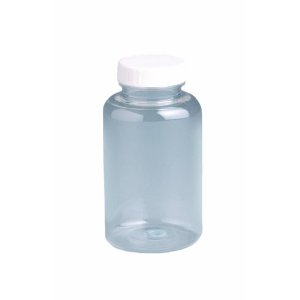 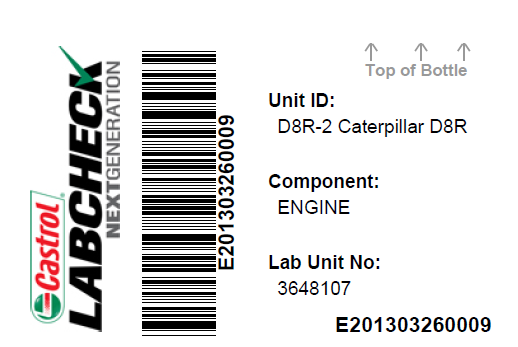